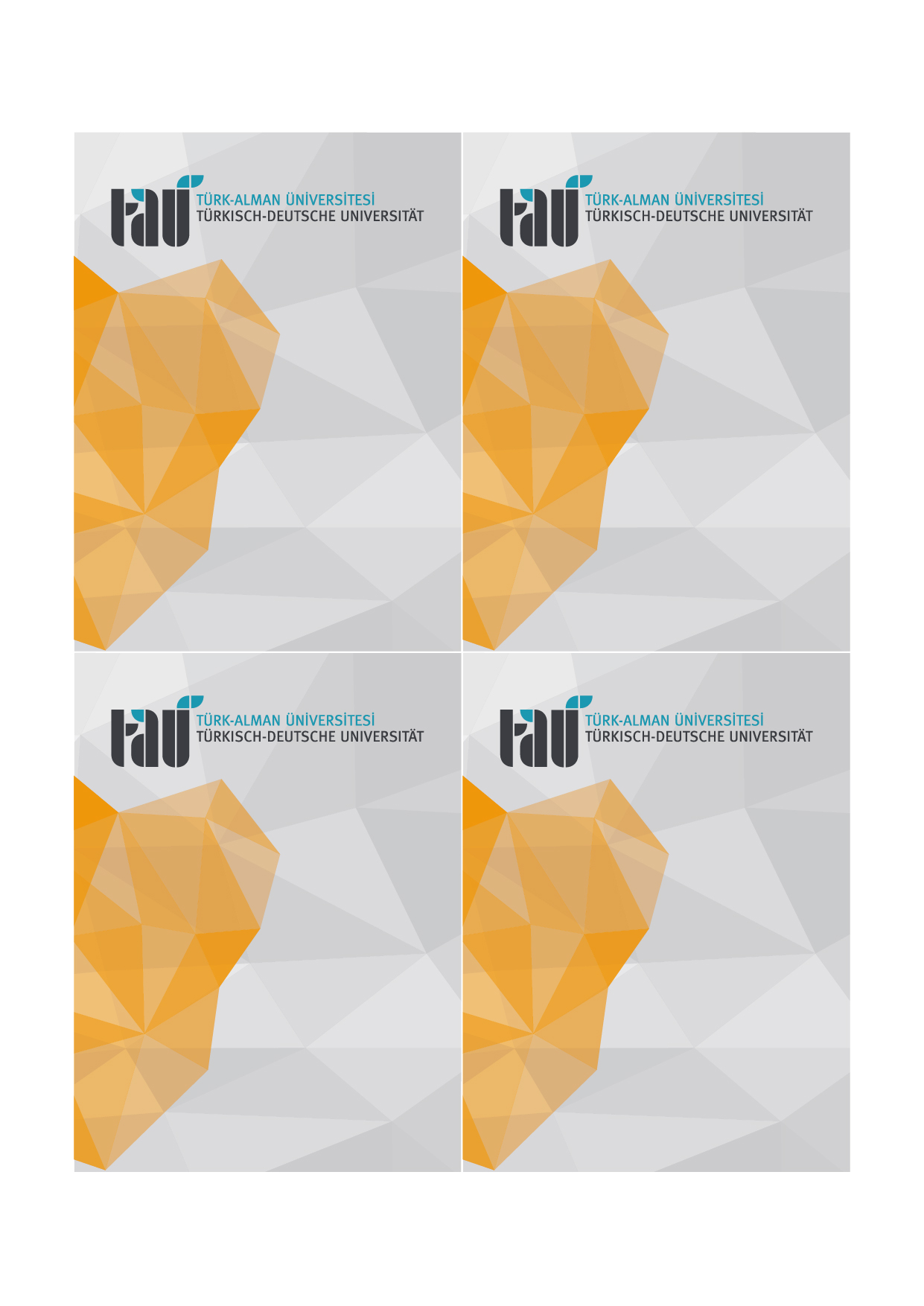 Ünvan
İsim/Soy İsim
Ünvan
İsim/Soy İsim
Kültür ve Sosyal Bilimler Fakültesi
Kültür ve Sosyal Bilimler Fakültesi
BÖLÜM ADI
BÖLÜM ADI
Ünvan
İsim/Soy İsim
Ünvan
İsim/Soy İsim
Kültür ve Sosyal Bilimler Fakültesi
Kültür ve Sosyal Bilimler Fakültesi
BÖLÜM ADI
BÖLÜM ADI